Зимние забавы в стихах и загадках
Подготовила воспитатель
Средней группы Агафонова Л.М.
Зима
С каждым днем все холоднее,
Греет солнце все слабее,
Всюду снег, как бахрома, -
Значит, к нам пришла …
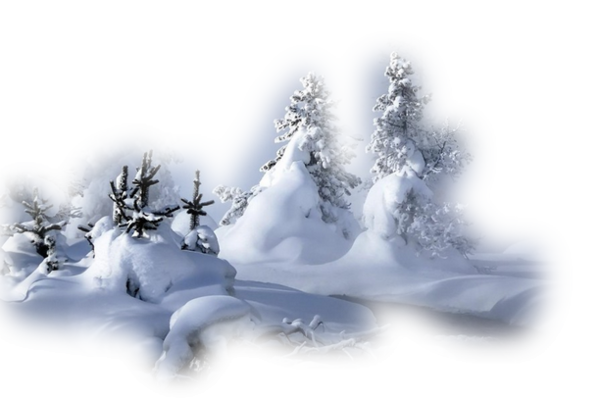 Зима – самое белоснежное и сказочное время года.
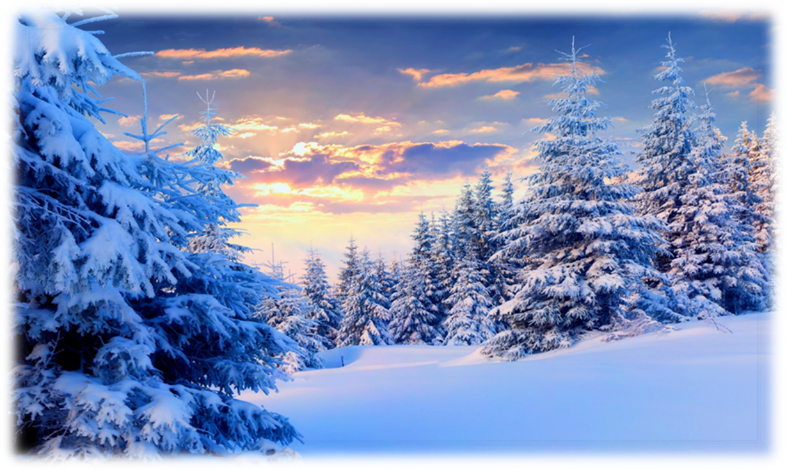 Зима как и другие времена года состоит из трех месяцев
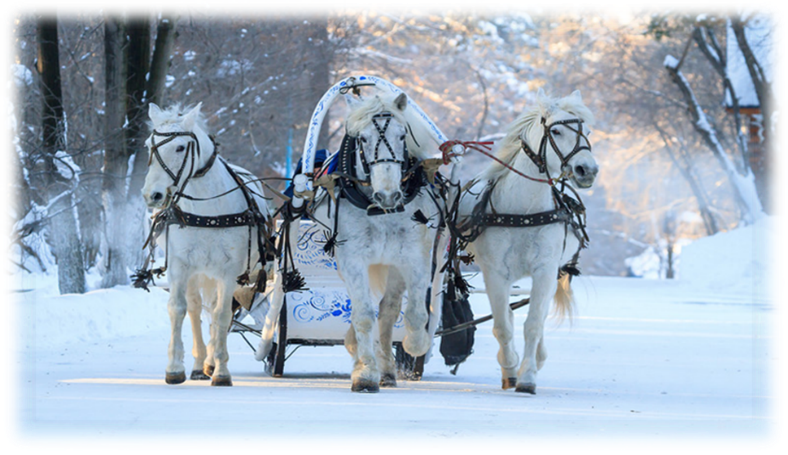 Зима пора для забав
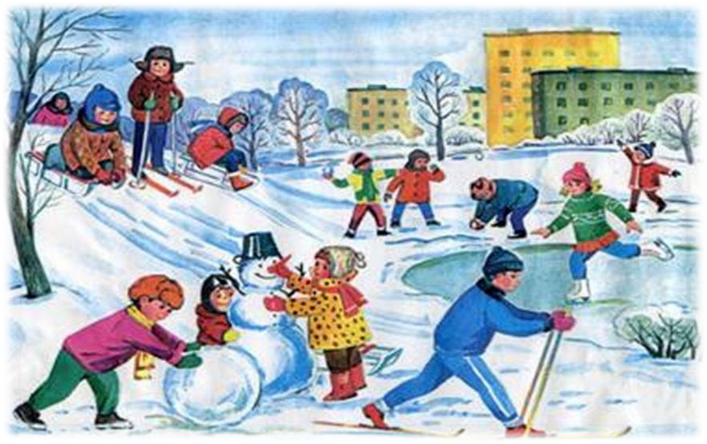 Ай да сани, вот это сани:Так и мчатся под горку сами!Поднимают клубы метели...А потом кувырком полетели…
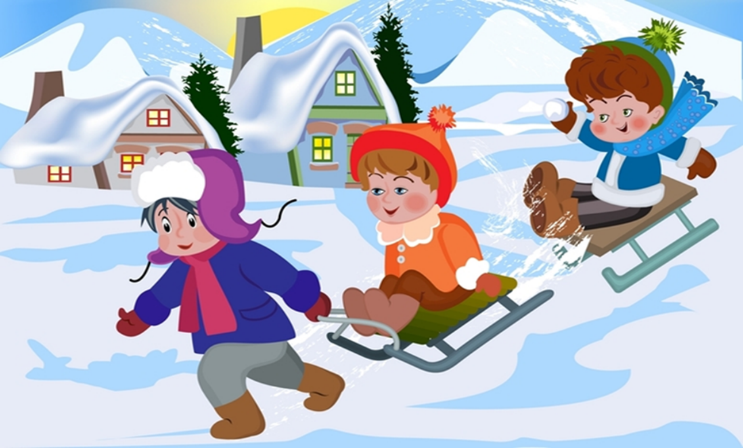 У коньков одна забота -На каток идти охота,Где сверкает зимний лед,Чтобы бегать взад-вперед
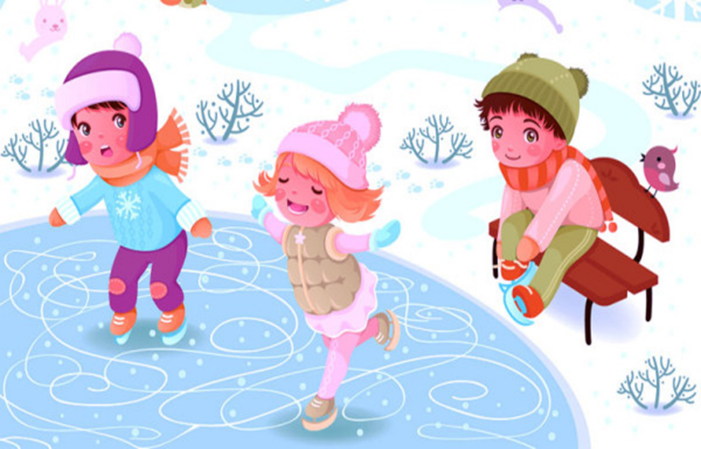 Мы снежную бабу Слепили на славу. На славу, на славу, Себе на забаву…
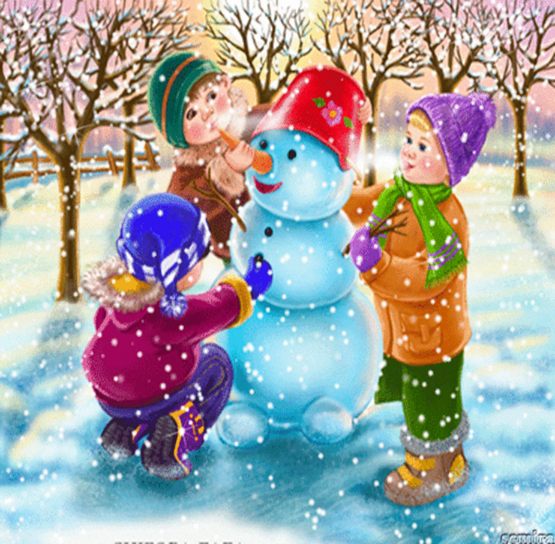 Вся земля в снегу, Я на лыжах бегу, Ты бежишь за мной. Хорошо в лесу зимой
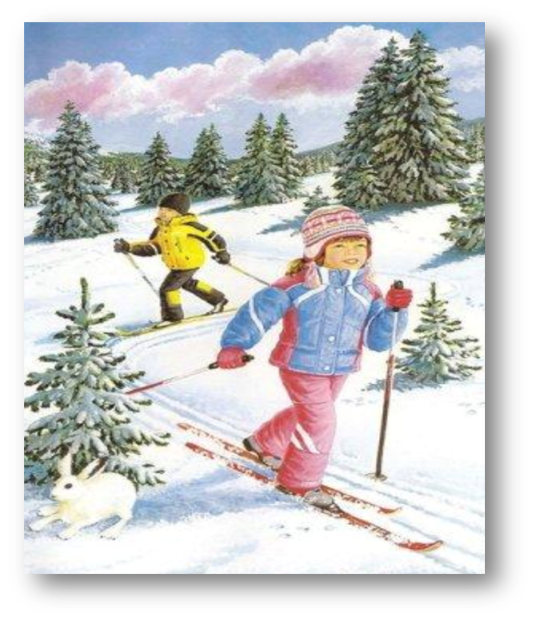 Снеговик
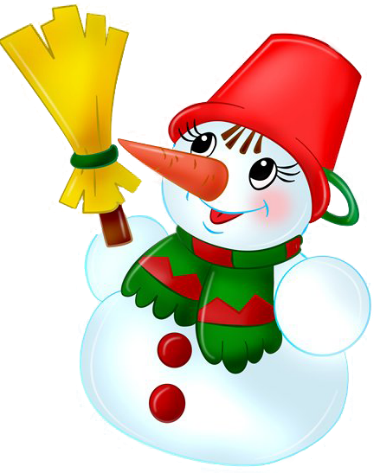 Во дворе стоит с метлой,
Дружит с нашей детворой,
Улыбается хитро,
Вместо шляпы - есть ведро!
Кормушка
Всякая здесь может птица
В зимний холод угоститься
На сучке висит избушка,
Называется...
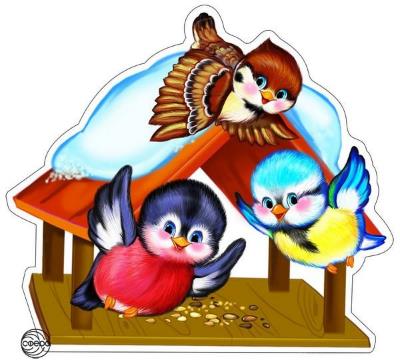 Снежки
Снежный шарик сделать можно,
Это ведь совсем не сложно!
Лепим мы не пирожки:
Для игры нужны...
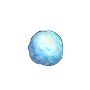 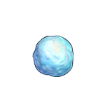 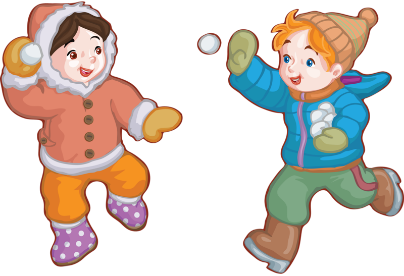 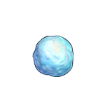 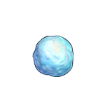 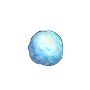 Лёд
За окошком снег идёт,
Очень близок новый год,
А речушка не течёт,
Ведь сковал речушку …
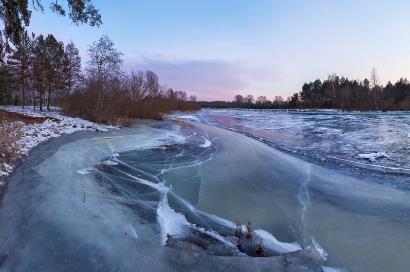 Снежинки
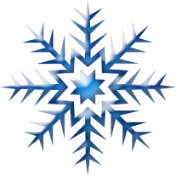 Лишь зимой они бывают,
Дома - сразу же растают
Красота, как на картинке:
С неба падают….
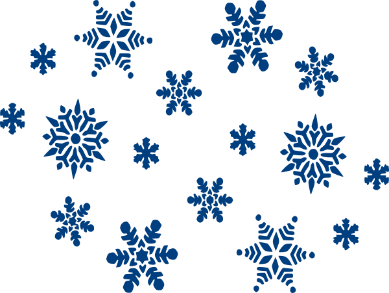 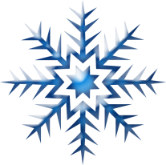 Мороз
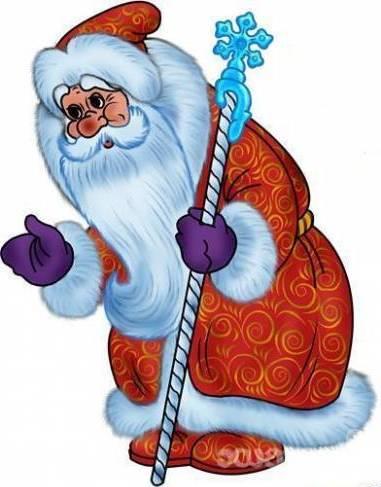 Всё вокруг белым-бело,
Столько снегу намело!
Мы на санках и коньках
В тёплых шапках и шарфах
Всем раскрасил щёки, нос
Добрый дедушка…
Варежки
Едва повеяло зимой,Они всегда уже с тобой,Лежат в твоих карманчиках,Помогут согреть пальчики
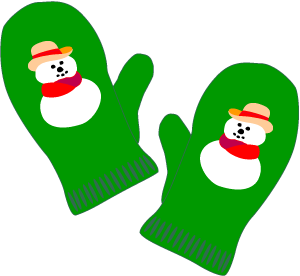 Валенки
Не ботинки, не сапожки,
Но их тоже носят ножки
В них мы бегаем зимой:
Утром - в садик, днем - домой…
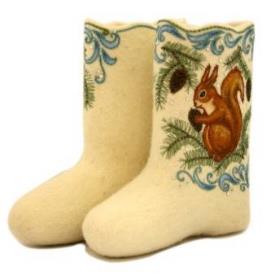 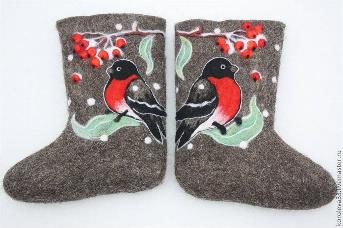 Шарф
Не галстук он, не воротник,А шею обжимать привык
Но не всегда, а лишь тогда,Когда бывают холода
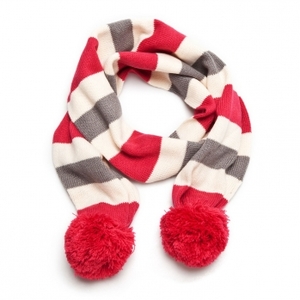 Лыжи
По сугробам возле речкиЕдут длинные дощечки,Катят всадника шутя, Кверху загнуты носа
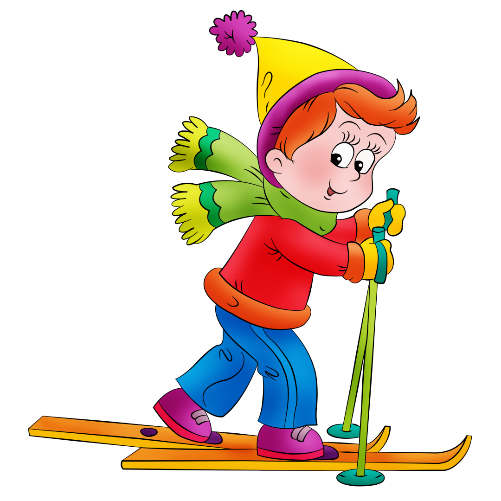 Коньки
Два стальных блестящих братцаПо ледку кругами мчатся, Оставляя за собойСлед из крошки ледяной
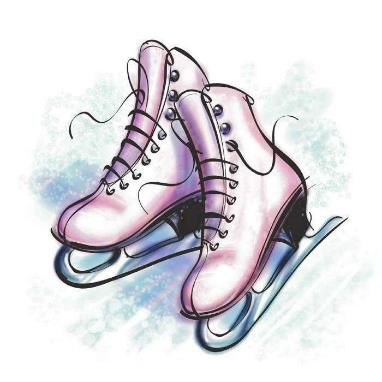 Санки
Есть они у детворы,Лихо мчат меня с горы!И Егорку, и ОксанкуПо дорожке катят ...
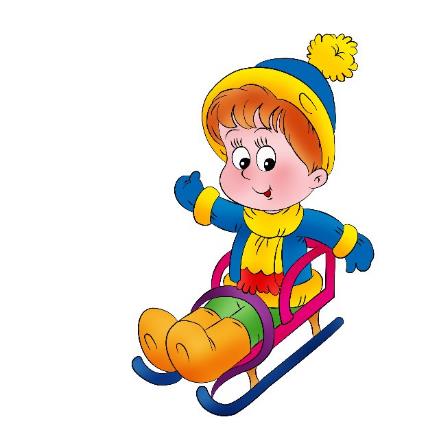 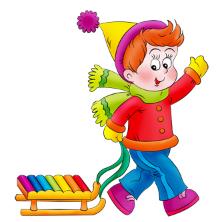 Источники
http://deti-burg.ru/
http://kladraz.ru/zagadki-dlja-detei/zagadki-o-zime.html
http://ped-kopilka.ru/
https://yandex.ru/images/